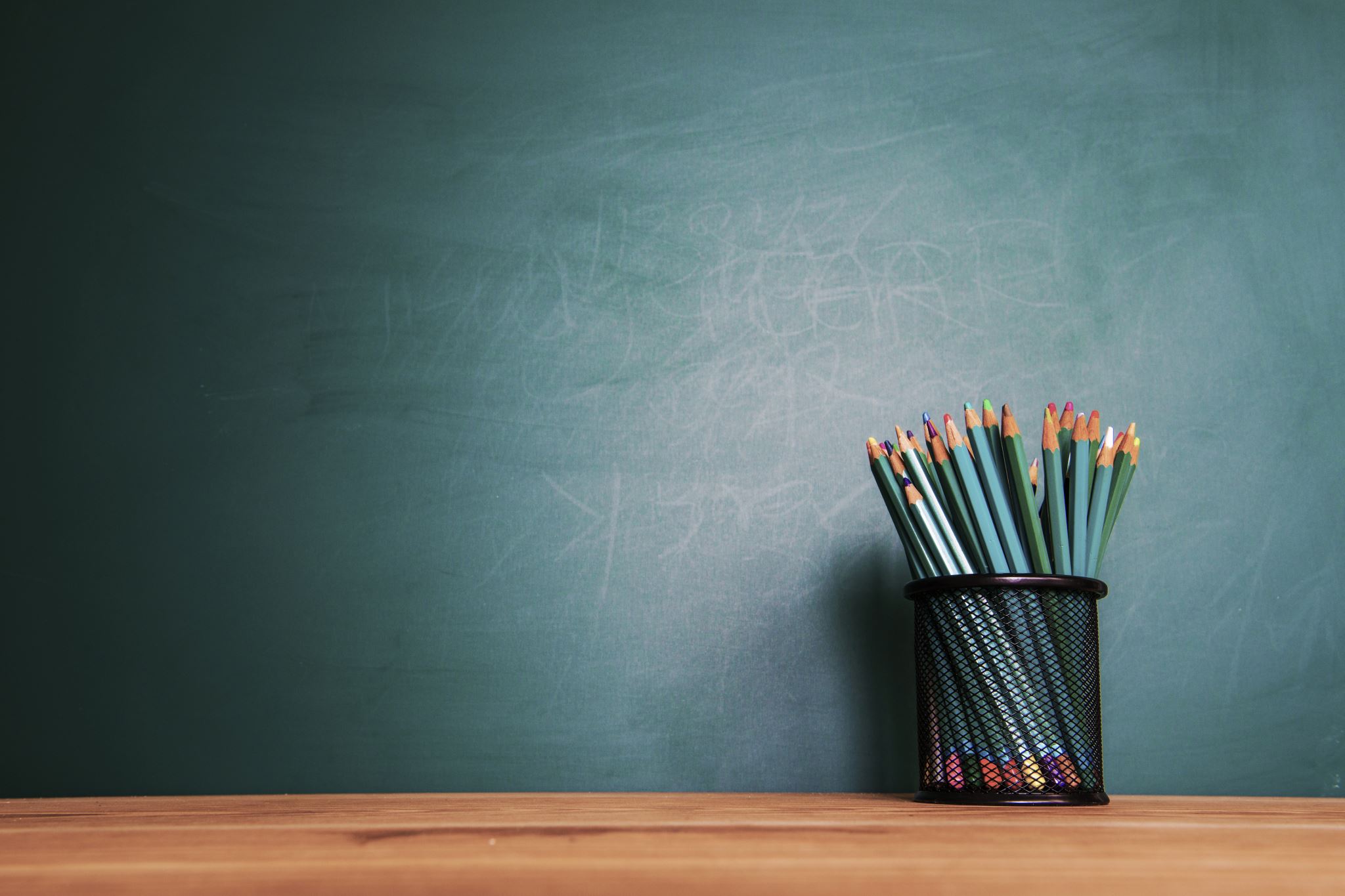 Practice Assessor Conference8th November 2023
Lisa White & Andrew Winterburn
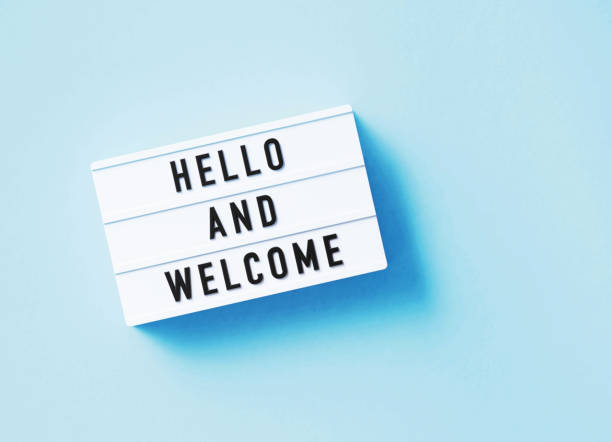 2
Contact Details
Lisa White
Senior Lecturer / Program Lead in Advanced Clinical Practice, School of Health
Leeds Beckett University, CL916, Calverley Building, City Campus, Leeds, LS1 3HE
Email: l.white@leedsbeckett.ac.uk
Tel: 0113 812 7399
Andrew Winterburn
Degree Apprenticeship AssessorPost-Registration courses. School of Health.
Leeds Beckett University, Portland Building,City Campus, Leeds LS1 3HE
Email: andrew.winterburn@leedsbeckett.ac.uk 
Tel: 0113 81 27612
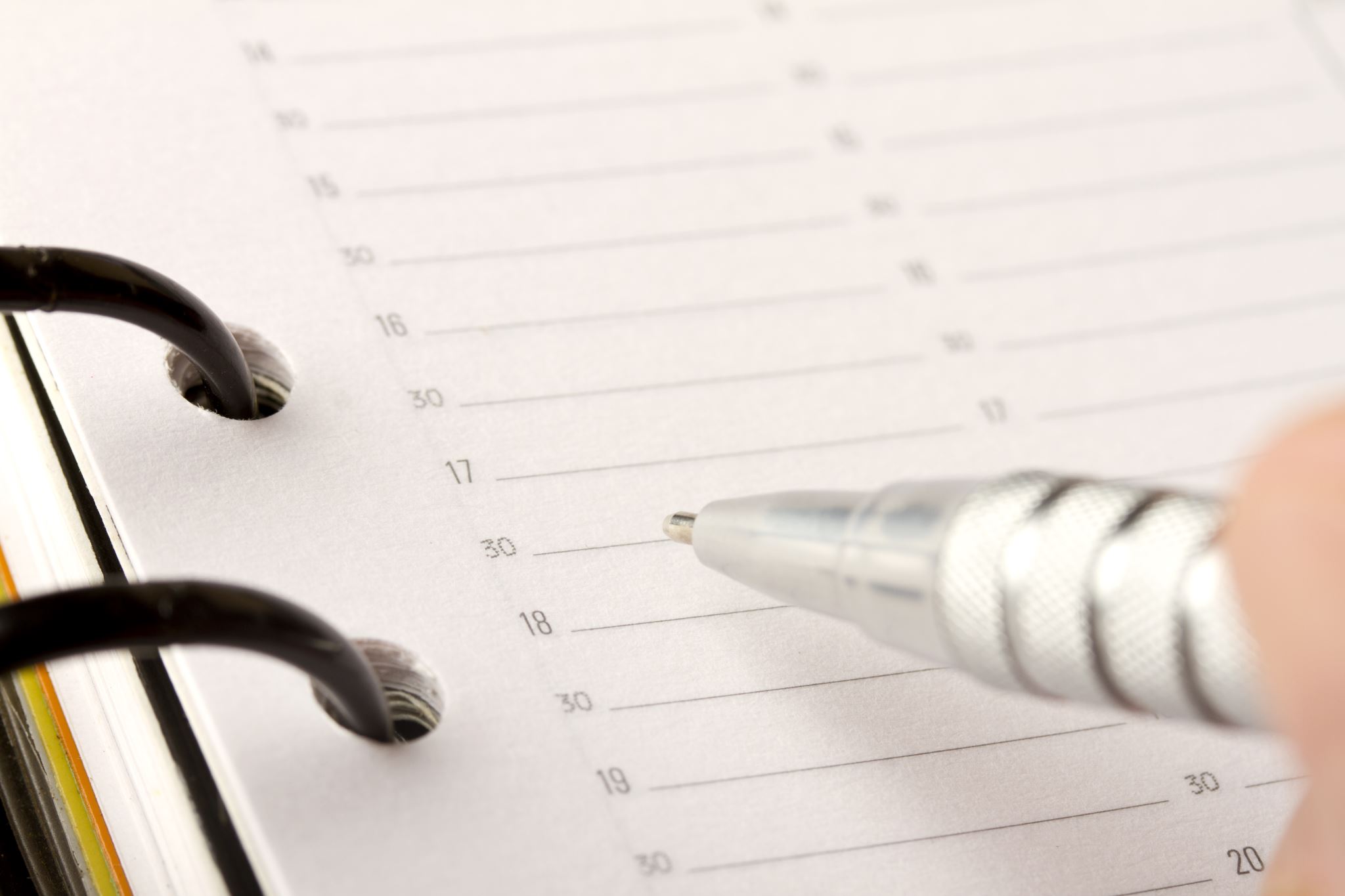 Agenda
ACP program of study
Assessment / Portfolio
Apprentices
AOB
Date & time of next conference
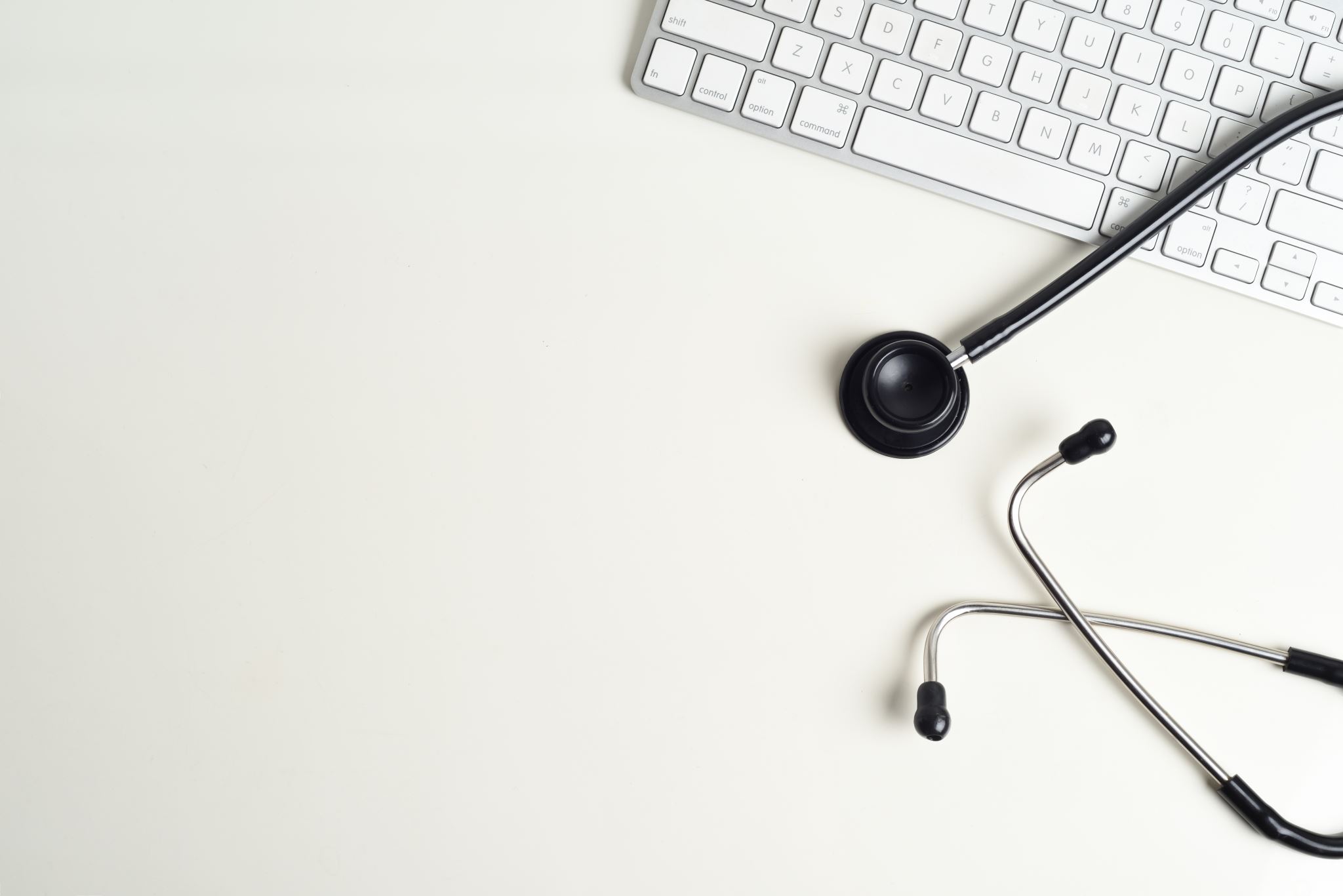 Advanced Clinical Practice MSc modules
Advanced Health Assessment
Complex Health Conditions
Non-Medical Prescribing
Understanding Social Research
Professional Development
Research in Practice (dissertation)
End Point Assessment (apprentices only)
5
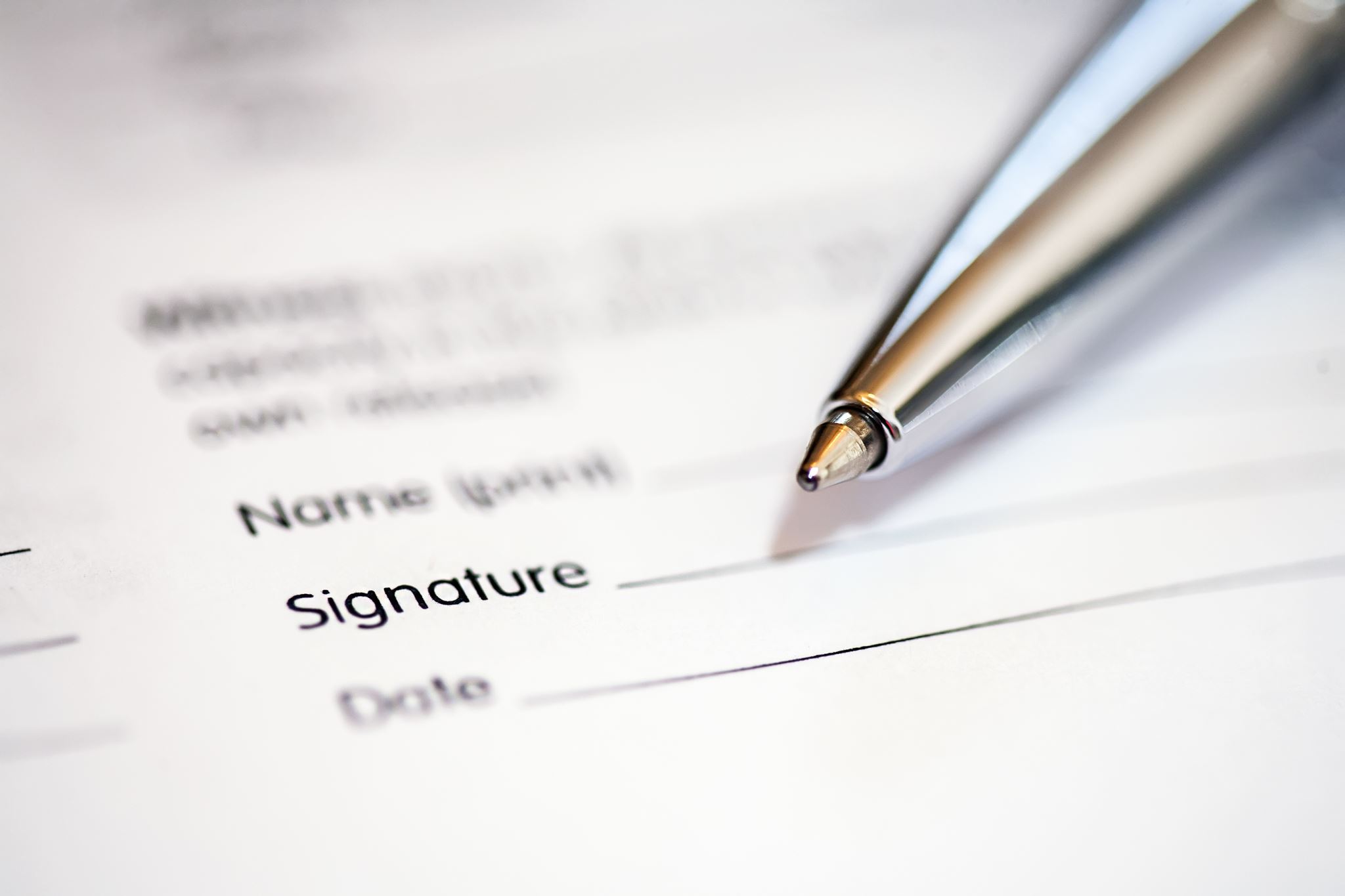 Assessment
Formative & summative
OSCE’s
Assignments 
Portfolio
Sample Footer Text
11/8/2023
11
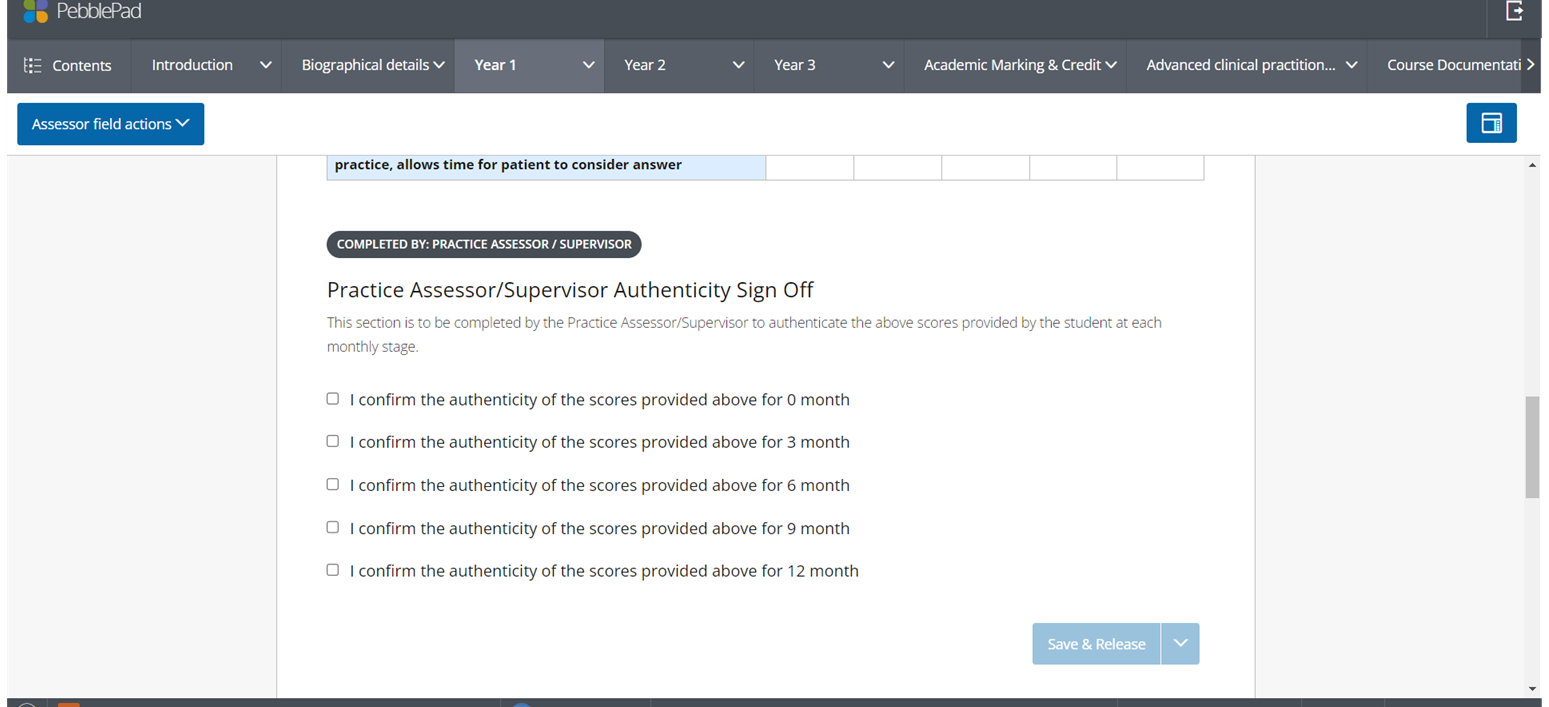 Sample Footer Text
11/8/2023
13
Sample Footer Text
11/8/2023
14
Tripartite Review Meetings
TPR Agenda – during  the meeting we might cover things like this:
These are the sorts of thing you and your Apprentice should be reflecting on, noting on the form and preparing to discuss ahead of the meeting.
Apprenticeship Hours
Total hours for the standard Apprenticeship should be 1804 +. 
Each 20 credit module is approx. 200 hours. Non-Medical Prescribing is 40 credits therefore 400 hours. Exemptions (RPL) for modules will reduce the total hours accordingly. 
At least one Study Day and one Supernumerary Clinical Practice day per week. Two study days during Non-Medical Prescribing.
These ‘off the job’ hours need to be recorded on the Apprentice Activity Log and uploaded to Aptem every month. The hours will be discussed in Tripartite Reviews. KSBs should be referenced for all University, self-directed and clinical practice learning.
You can view Activity Logs on Aptem to ensure new learning is being achieved, especially during clinical practice days when the Apprentice may be at a placement opportunity or during self-directed learning periods.
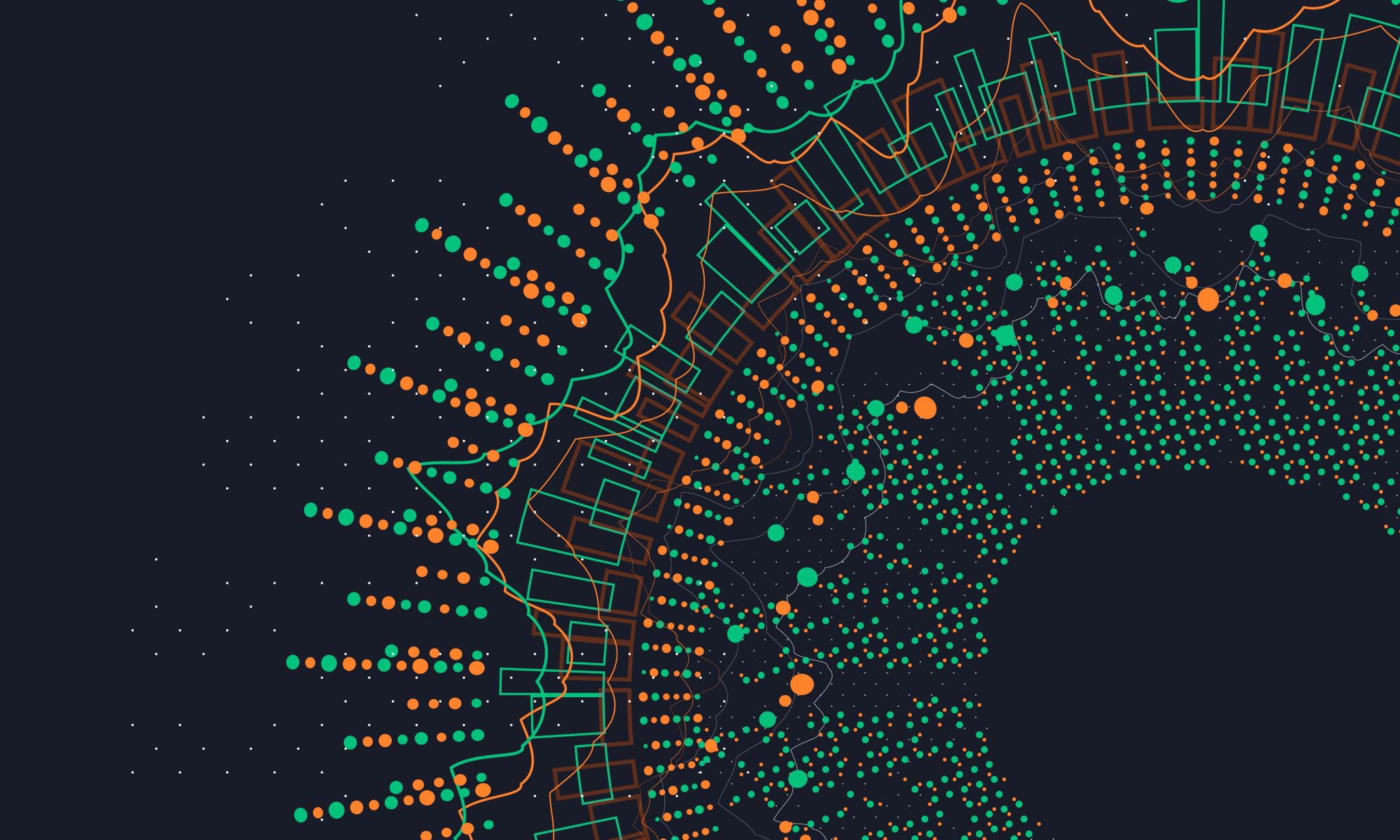 Aptem
You and your Apprentice must utilise the Aptem system on a regular basis for:
uploading activity logs (monthly), 
tripartite meetings including contribution before the meeting and signing after the meeting, 
Viewing progress
Viewing upcoming components and timelines 
EPA including the Gateway meeting and signing all paperwork

Please contact aptem@leedsbeckett.ac.uk or apprenticeships@leedsbeckett.ac.uk if you have any technical problems with Aptem.
Save the date!! Next Practice Assessor Educator Conference Wednesday 6 March 2024.
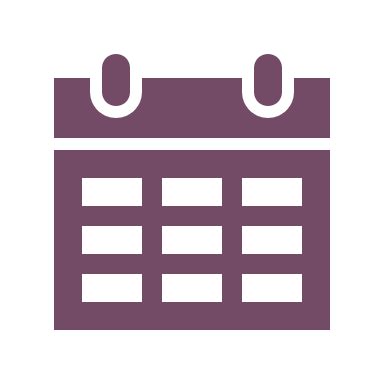